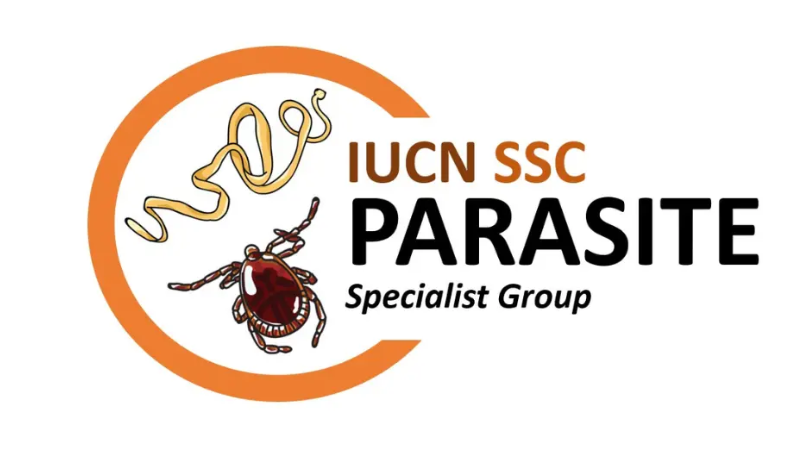 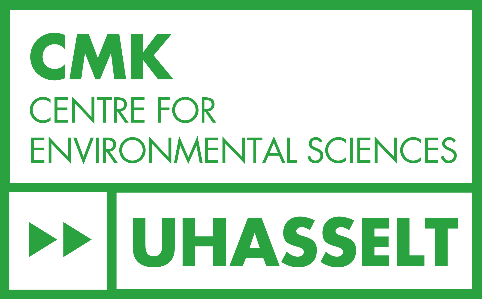 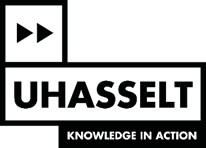 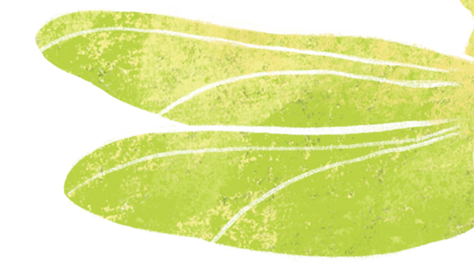 Ecosystem services of parasites and why should we care
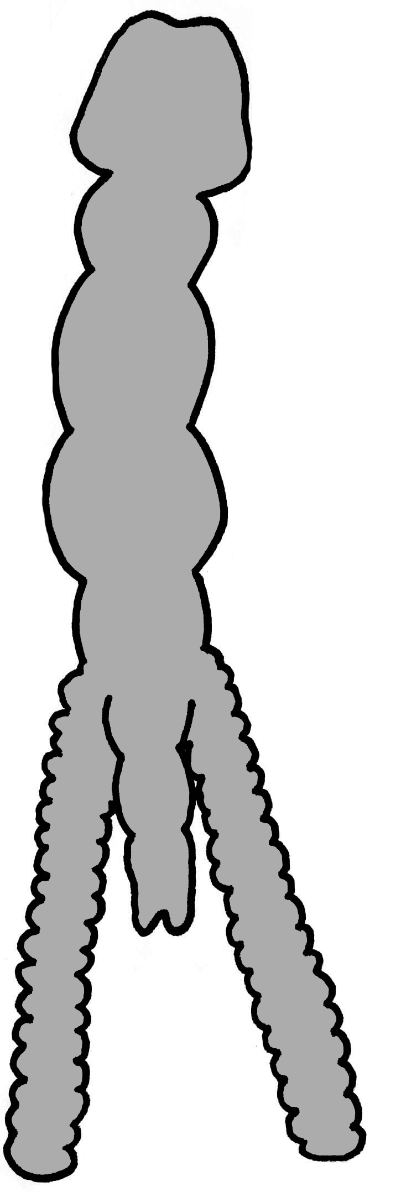 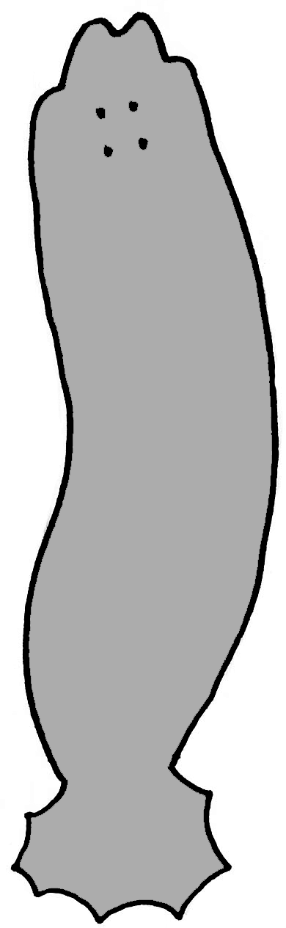 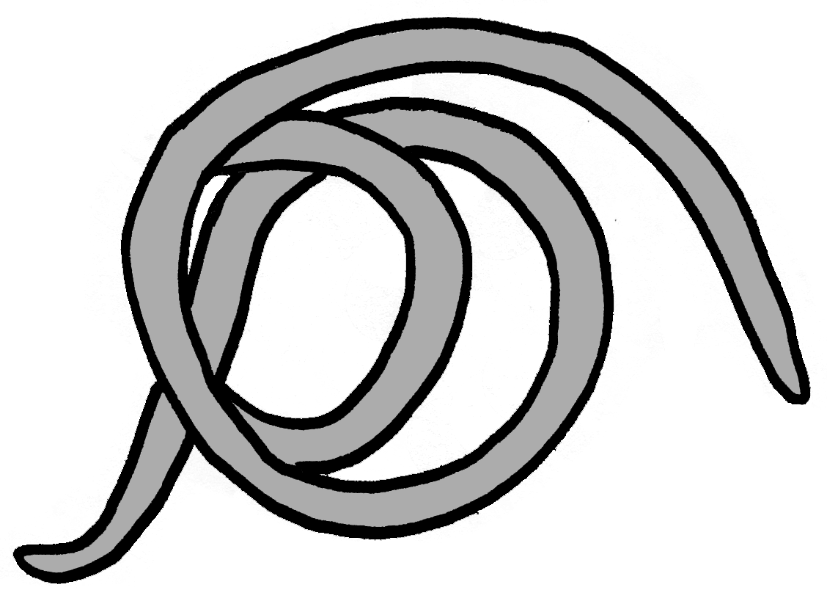 Nikol Kmentová
Thanks to input from: Maarten Vanhove & Tiziana Gobbin
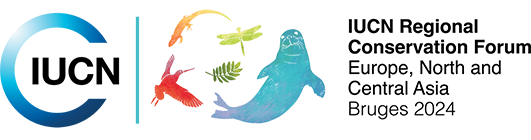 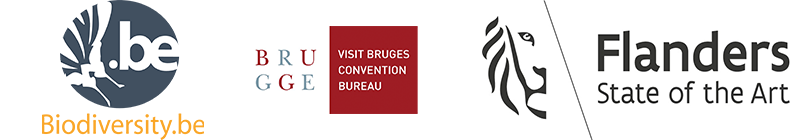 #RCF24ENCA
[Speaker Notes: Proud member of the PSG]
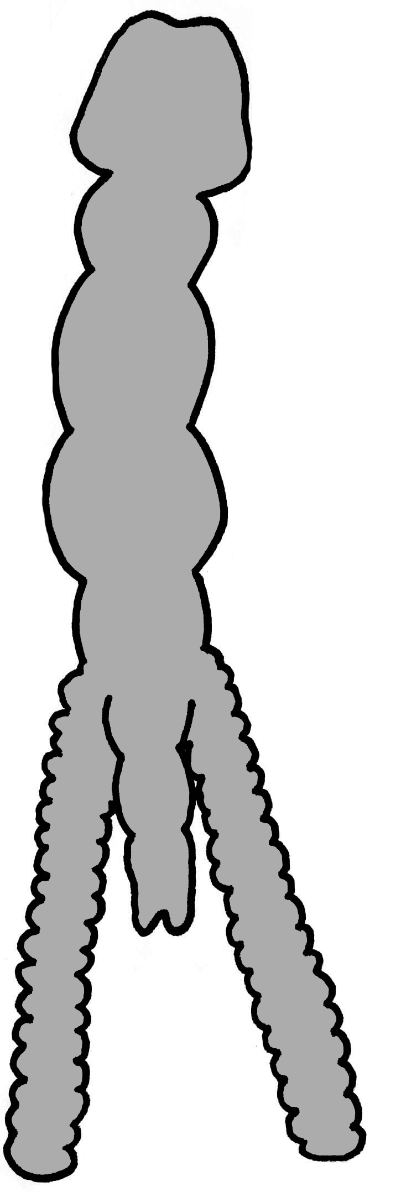 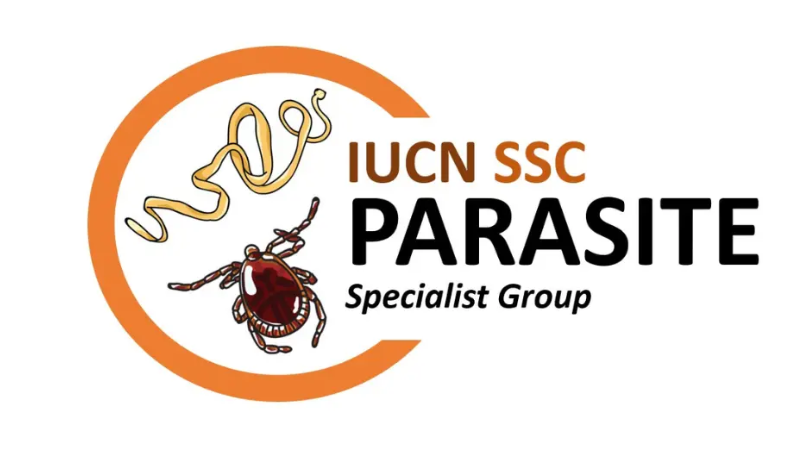 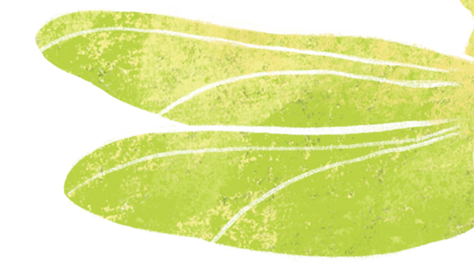 MISSION
Assess extinction risks for metazoan parasites that use vertebrate hosts, a trophic group that is currently extremely underrepresented on the IUCN Red List. Additionally, our group aims to develop the first best practice guidelines and species recovery plans for threatened metazoan parasites that use vertebrate hosts and to broadly communicate the importance of parasite conservation.
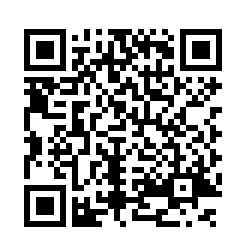 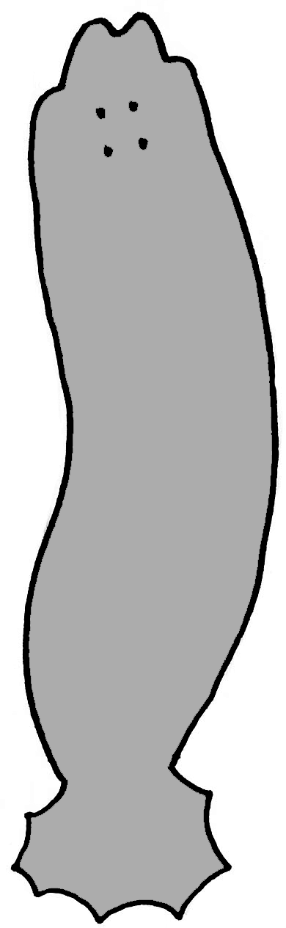 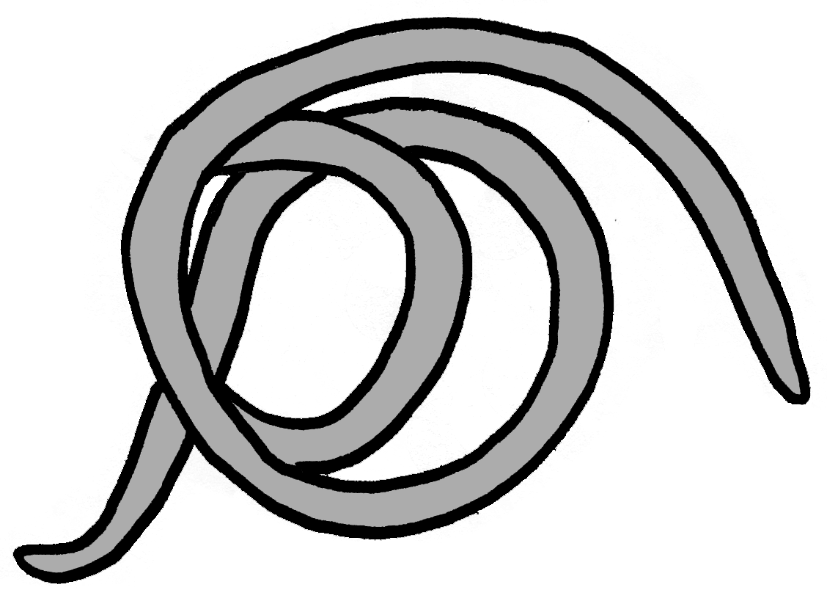 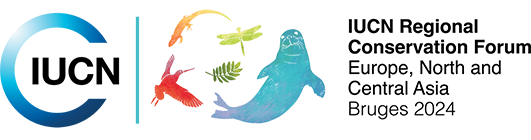 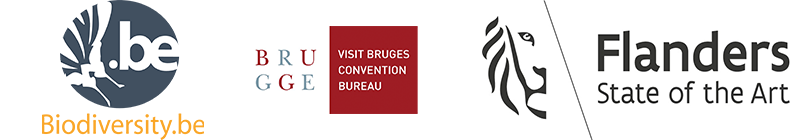 #RCF24ENCA
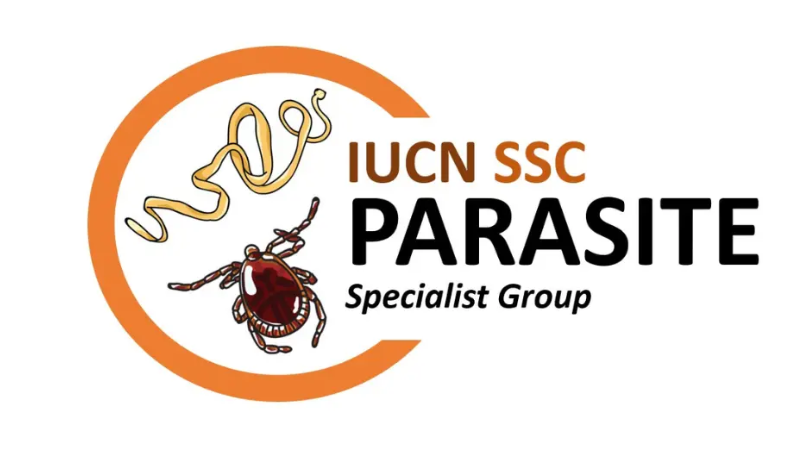 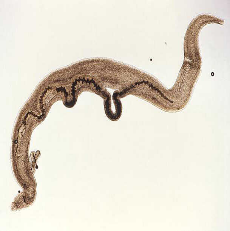 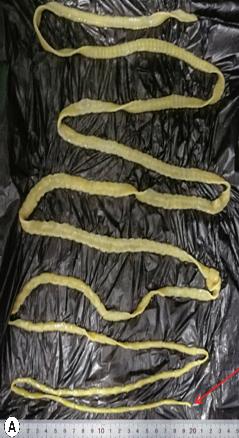 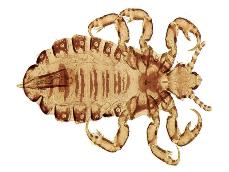 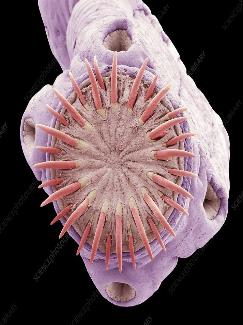 Parasite diversity
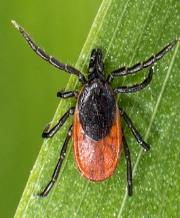 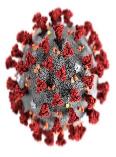 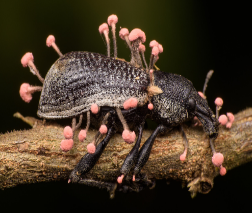 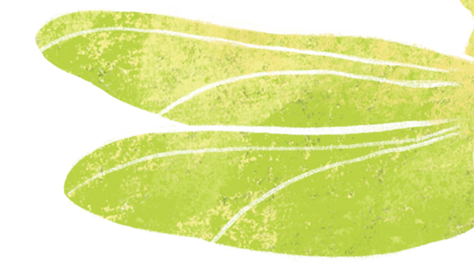 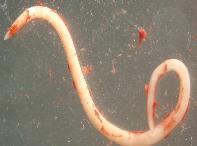 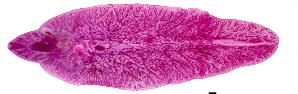 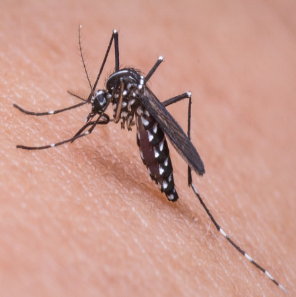 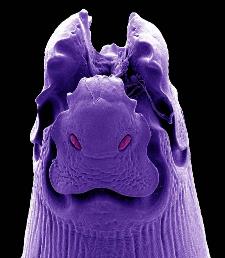 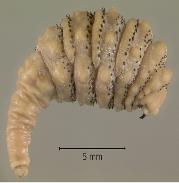 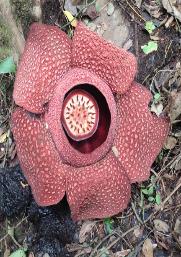 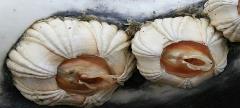 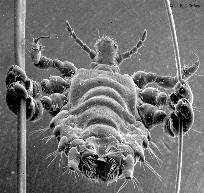 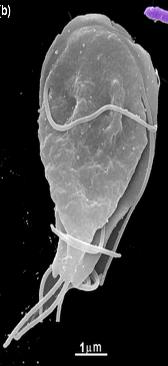 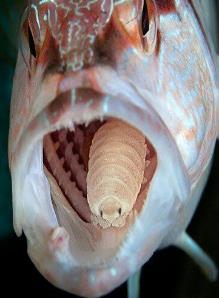 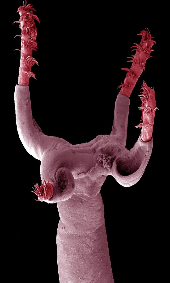 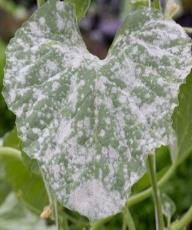 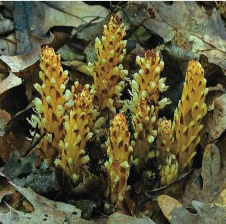 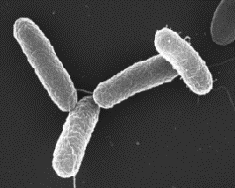 SCOPE
parasitic worms (Cestoda; Trematoda; Acanthocephala; Nematoda; Hirudinea), parasitic insects (Phthiraptera; Siphonaptera; Hippoboscoidea; Oestridae; Polyctenidae; Cimicidae), and parasitic arachnids (Ixodida; Acariformes)
Parasites make more than 50% of worldwide biodiversity
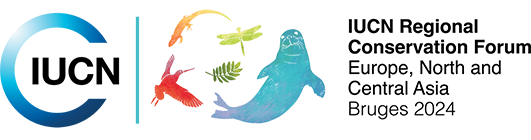 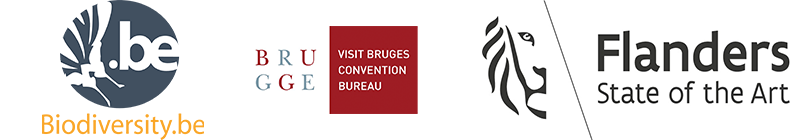 #RCF24ENCA
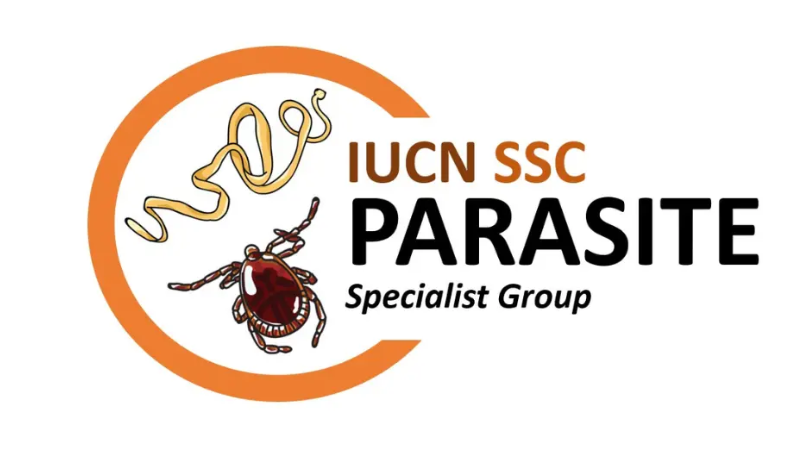 Parasite diversity
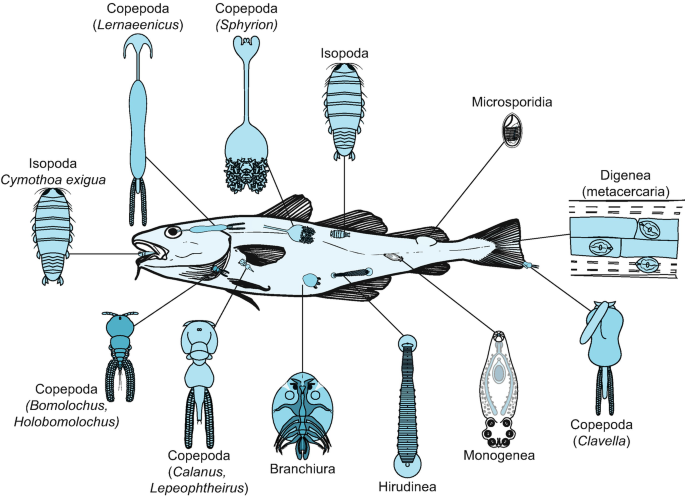 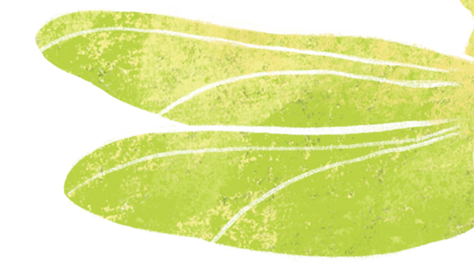 SCOPE
parasitic worms (Cestoda; Trematoda; Acanthocephala; Nematoda; Hirudinea), parasitic insects (Phthiraptera; Siphonaptera; Hippoboscoidea; Oestridae; Polyctenidae; Cimicidae), and parasitic arachnids (Ixodida; Acariformes)
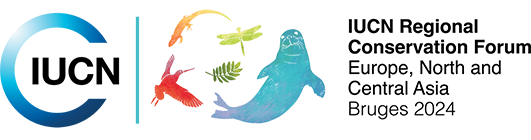 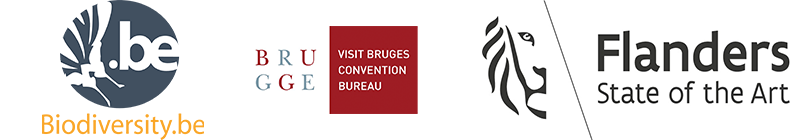 #RCF24ENCA
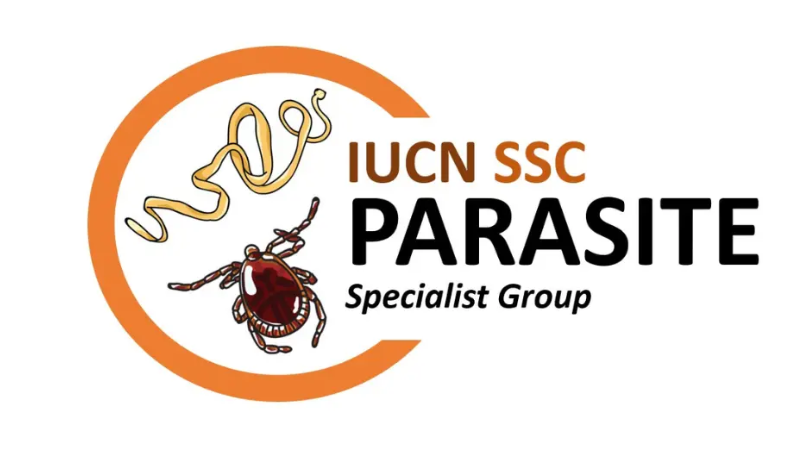 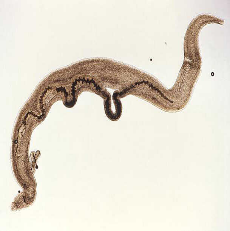 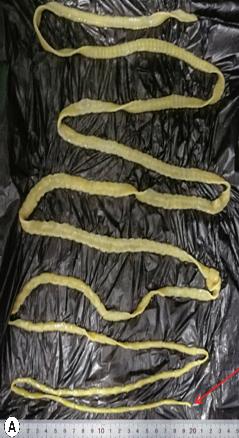 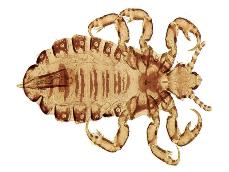 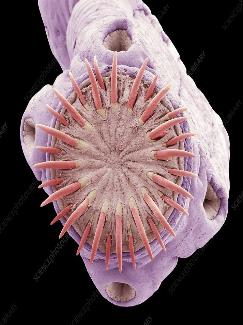 Parasite diversity
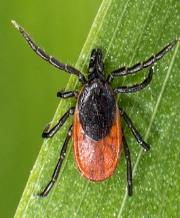 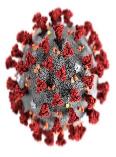 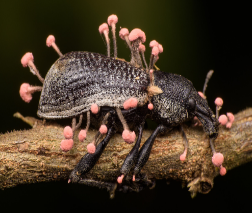 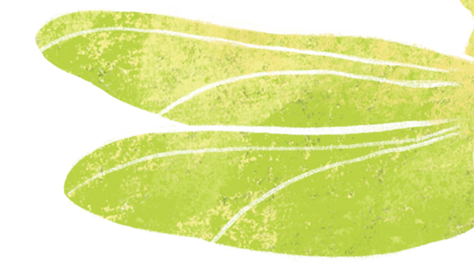 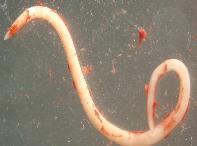 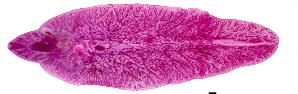 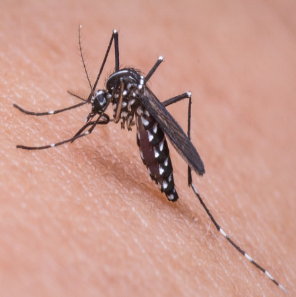 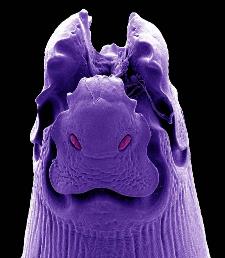 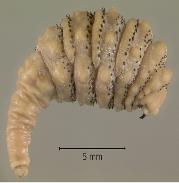 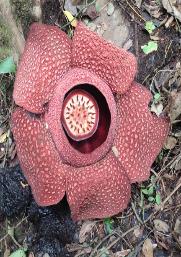 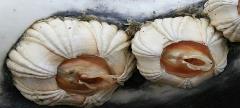 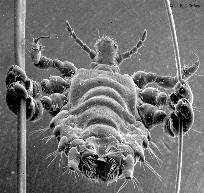 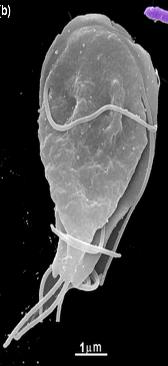 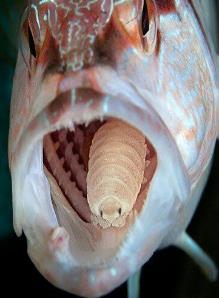 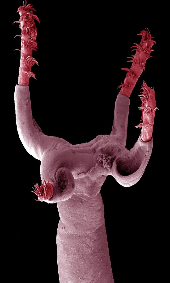 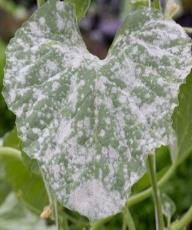 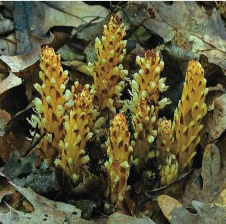 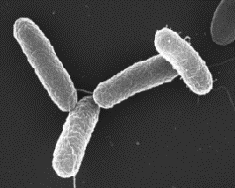 SCOPE
parasitic worms (Cestoda; Trematoda; Acanthocephala; Nematoda; Hirudinea), parasitic insects (Phthiraptera; Siphonaptera; Hippoboscoidea; Oestridae; Polyctenidae; Cimicidae), and parasitic arachnids (Ixodida; Acariformes)
Parasites make more than 50% of worldwide biodiversity
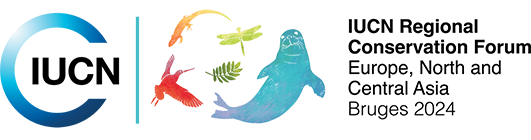 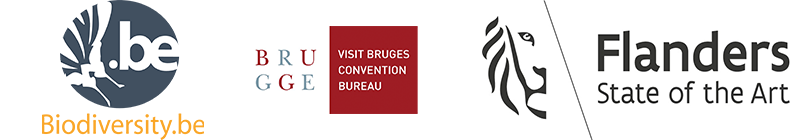 #RCF24ENCA
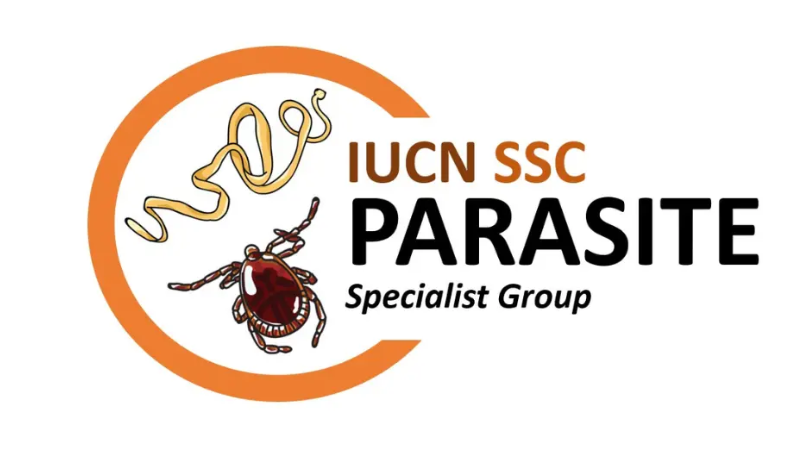 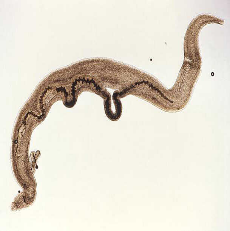 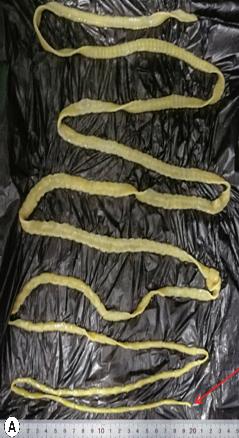 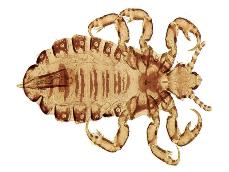 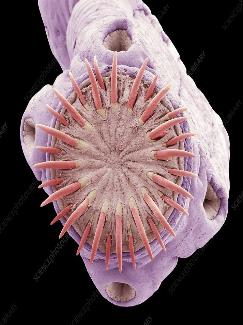 Parasite diversity
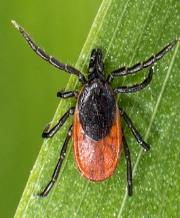 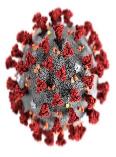 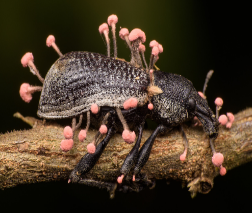 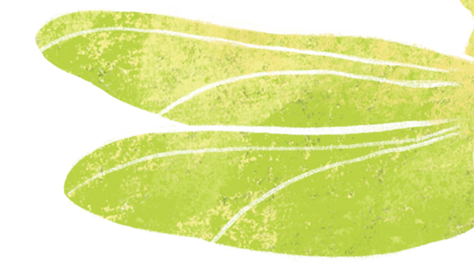 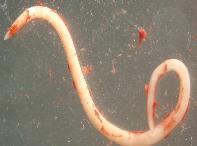 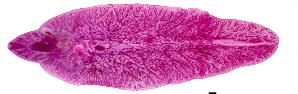 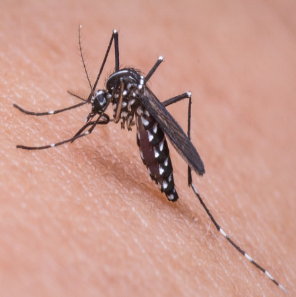 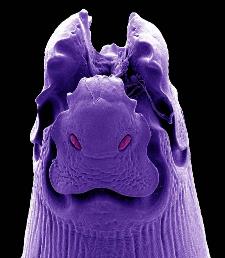 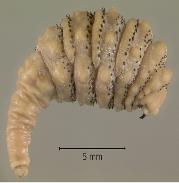 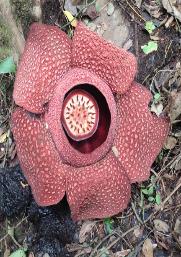 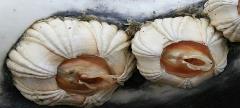 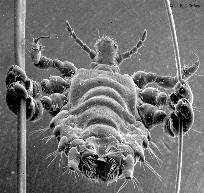 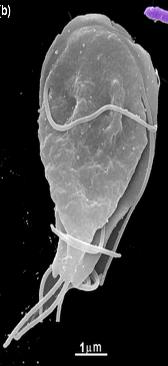 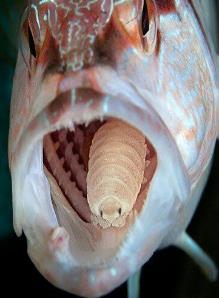 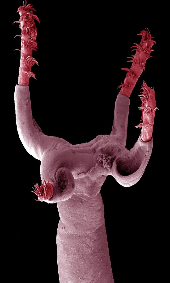 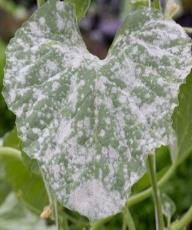 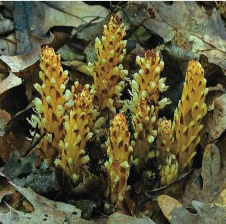 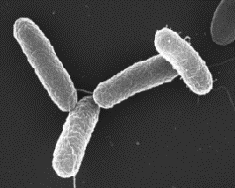 parasites of medical or veterinary importance are excluded
Parasites make more than 50% of worldwide biodiversity
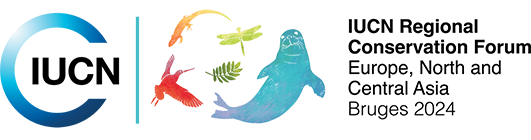 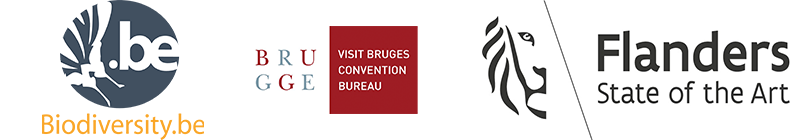 #RCF24ENCA
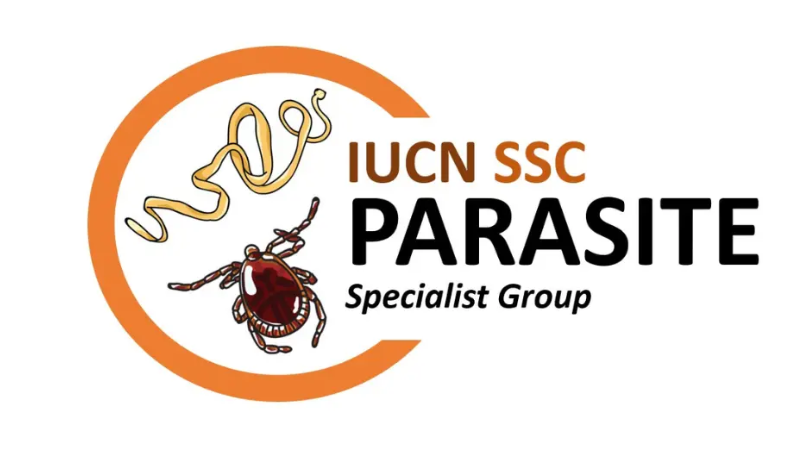 Parasitology & One Health
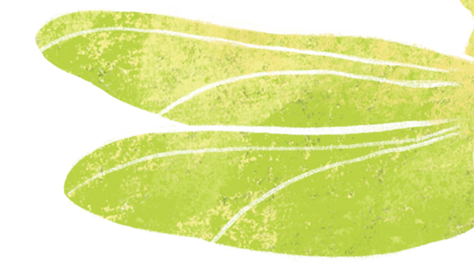 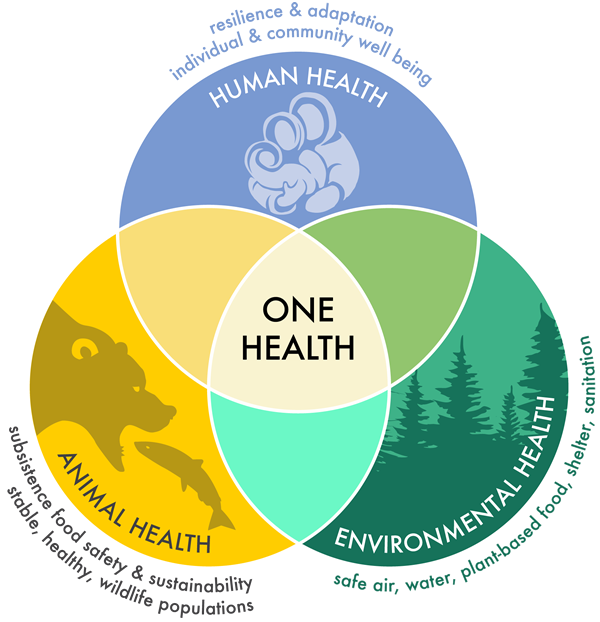 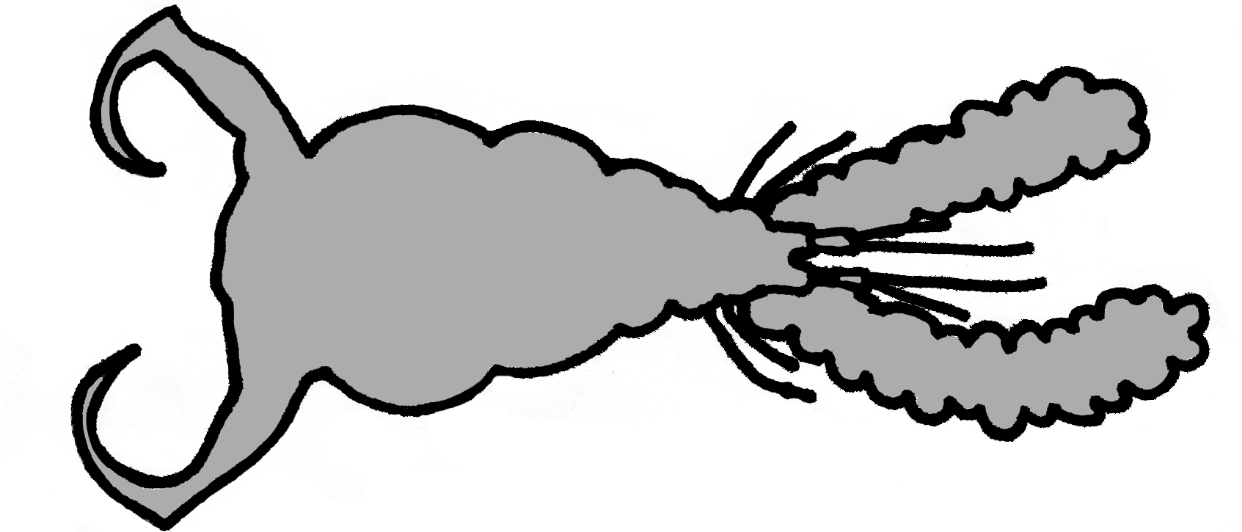 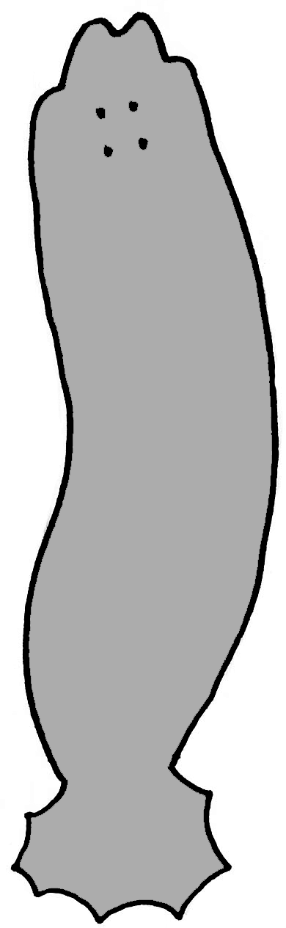 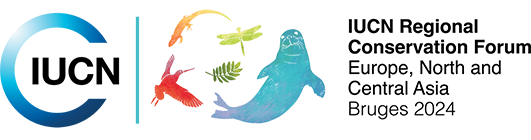 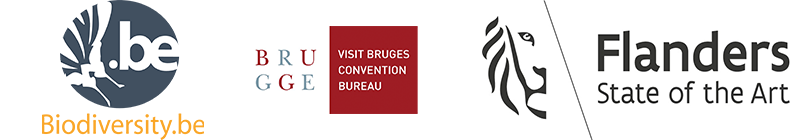 #RCF24ENCA
[Speaker Notes: They keep the balance!]
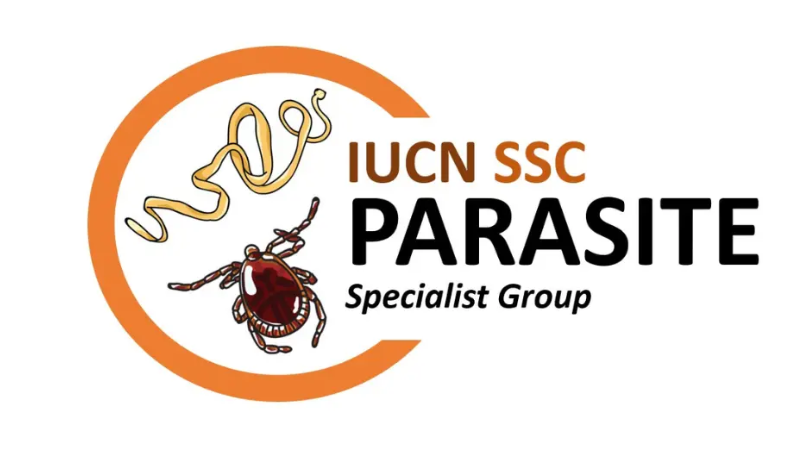 Parasitology & One Health
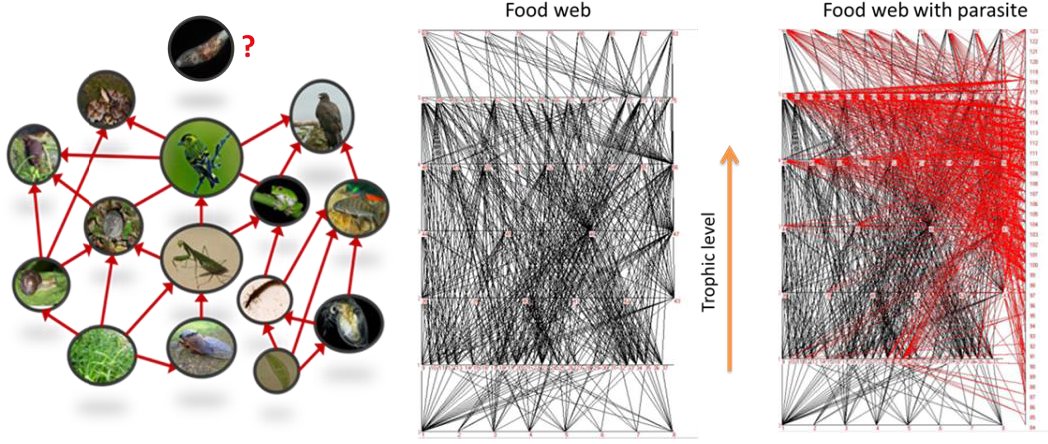 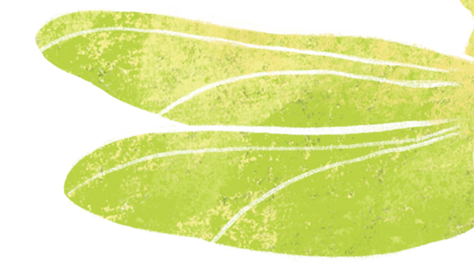 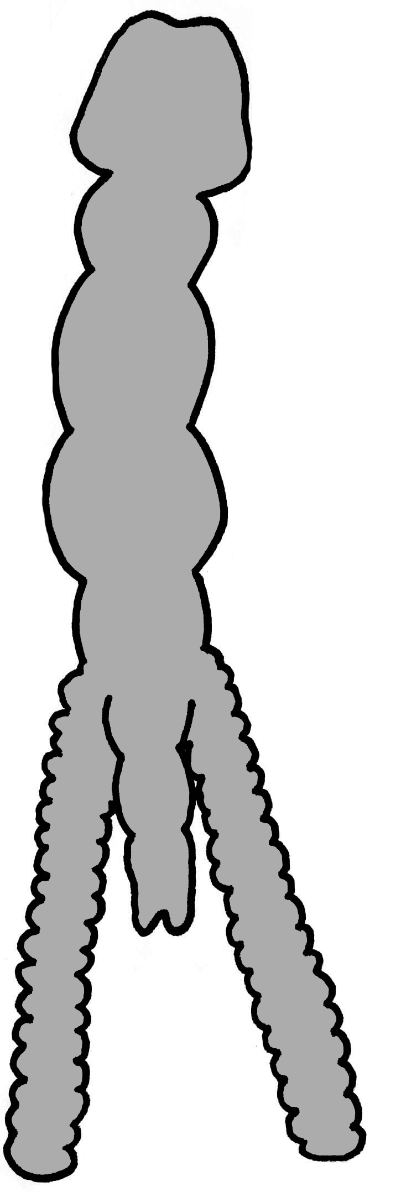 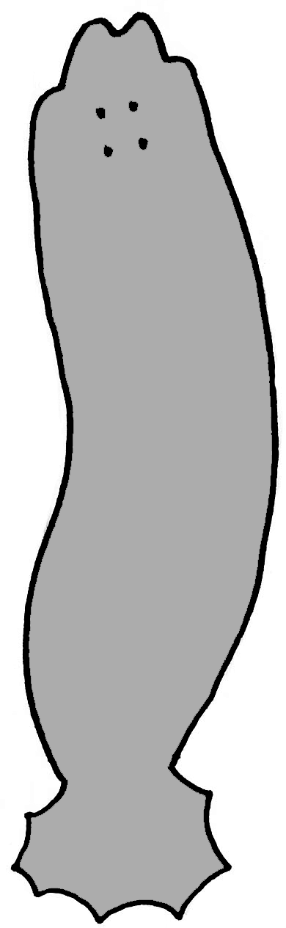 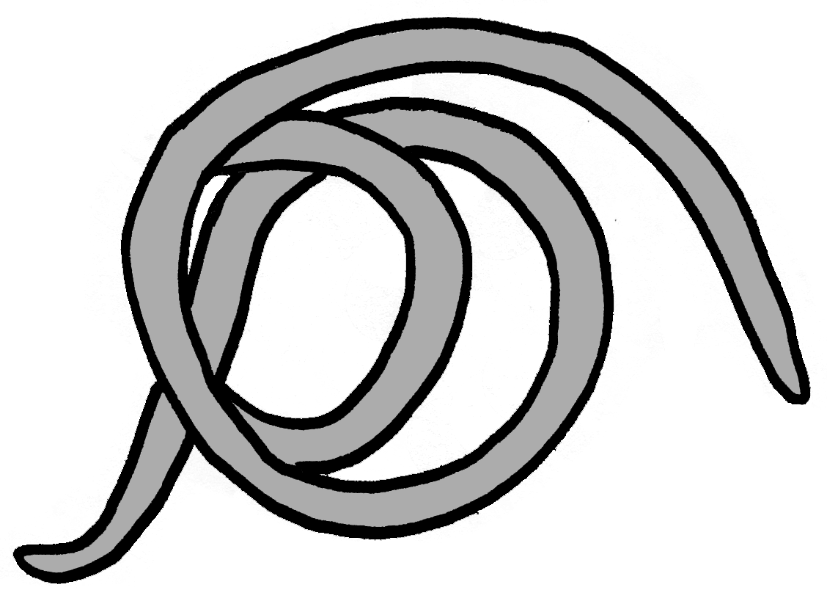 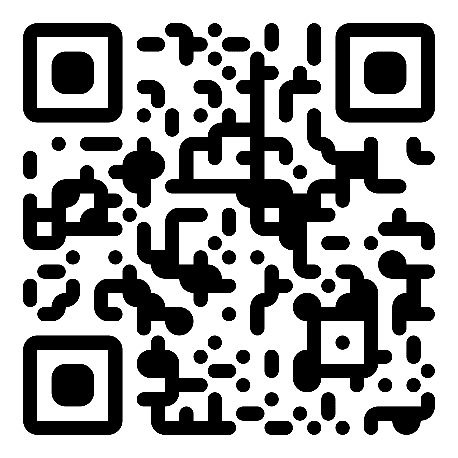 Hudson et al 2006, Trends in Ecology and Evolution
75% of the links in food webs involve a parasitic species
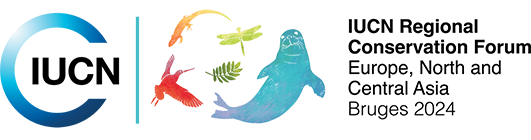 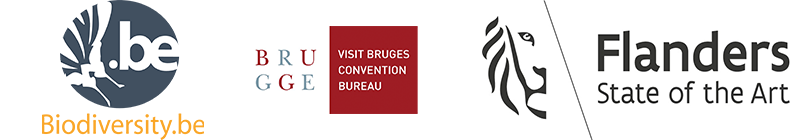 #RCF24ENCA
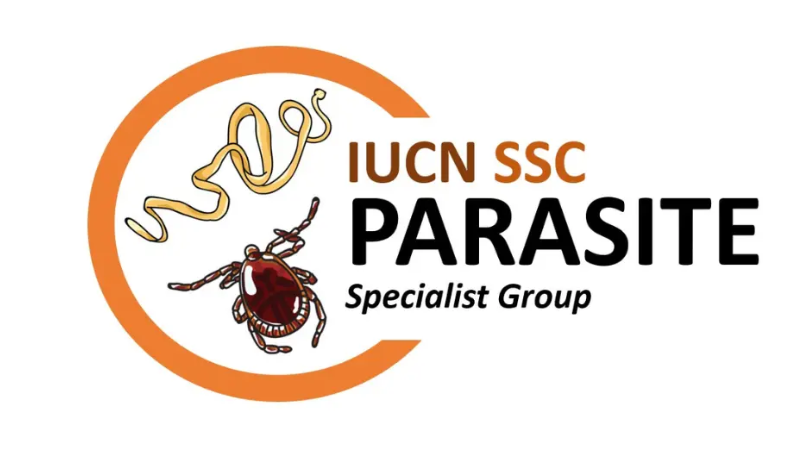 Parasitology & One Health
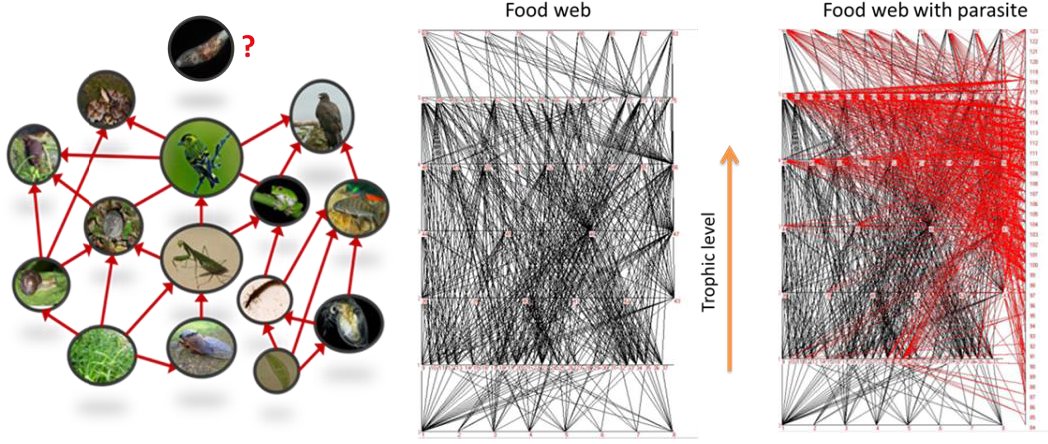 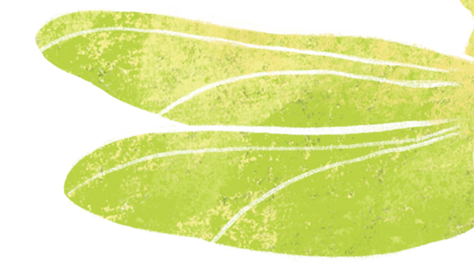 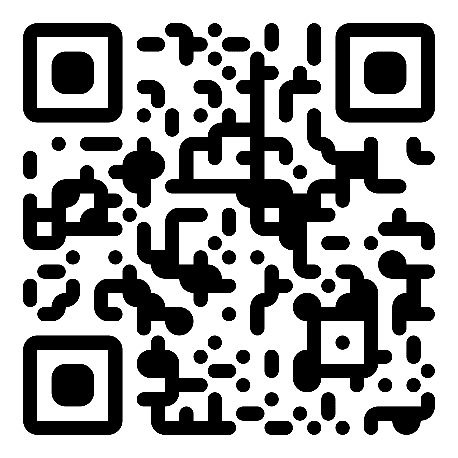 Hudson et al 2006, Trends in Ecology and Evolution
75% of the links in food webs involve a parasitic species
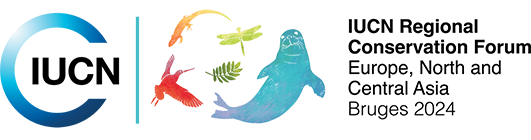 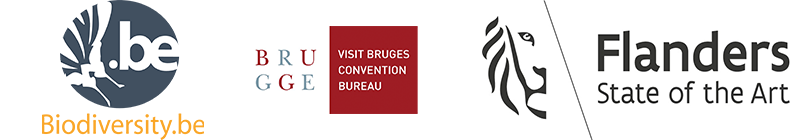 #RCF24ENCA
[Speaker Notes: A food web diagram of the Carpinteria Salt Marsh. Lines connect a consumer with a consumed species. Free-living species are arranged horizontally, with trophic level increasing along the left-hand y-axis. Predators are connected to their prey at different trophic levels (blue arrows). Parasites, arranged on the right-hand y-axis, are linked to their hosts (red arrows). This illustrates the complexity that is added to traditional food webs by the addition of parasites.]
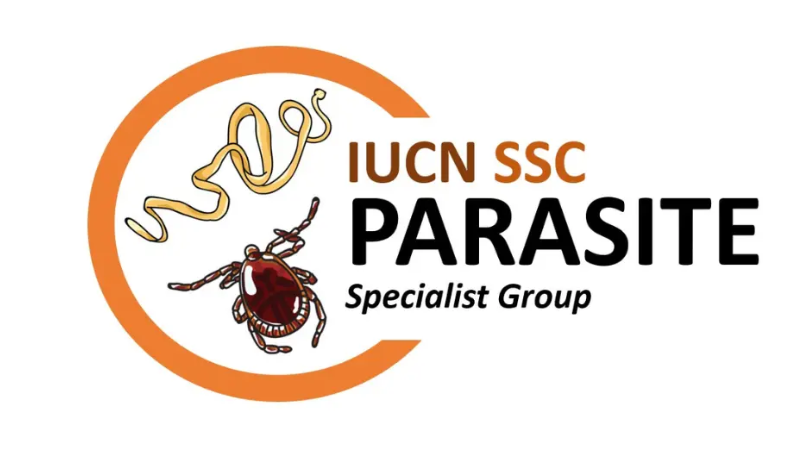 Parasitology & One Health
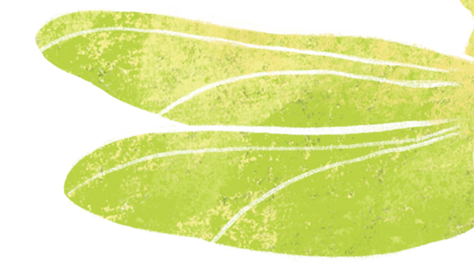 Parasite importance in biomass and trophic links
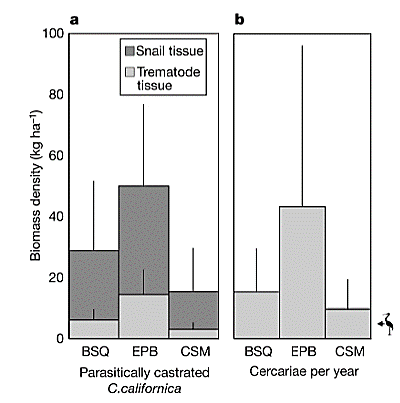 144kg/ha
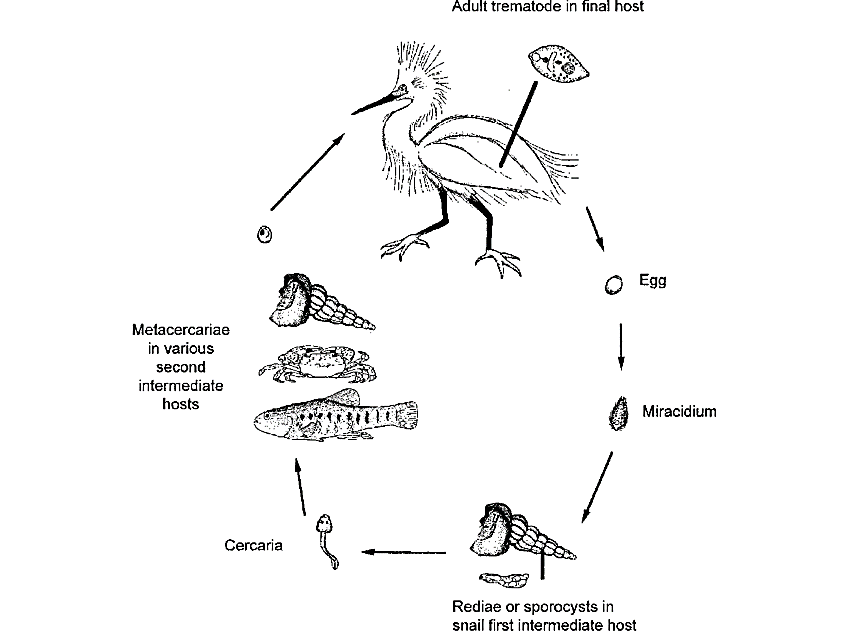 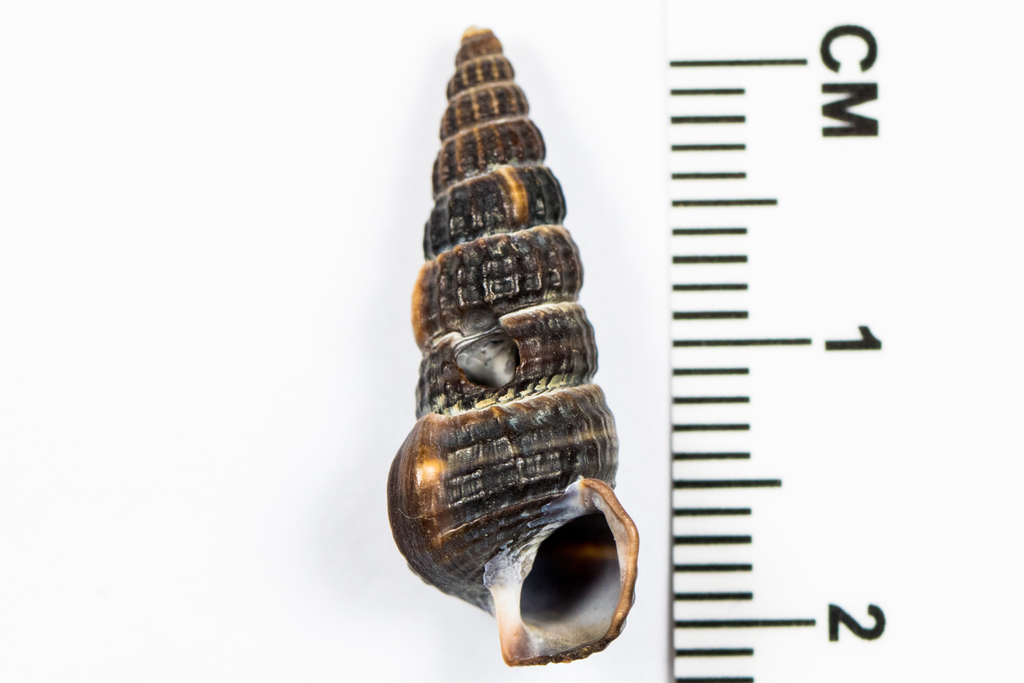 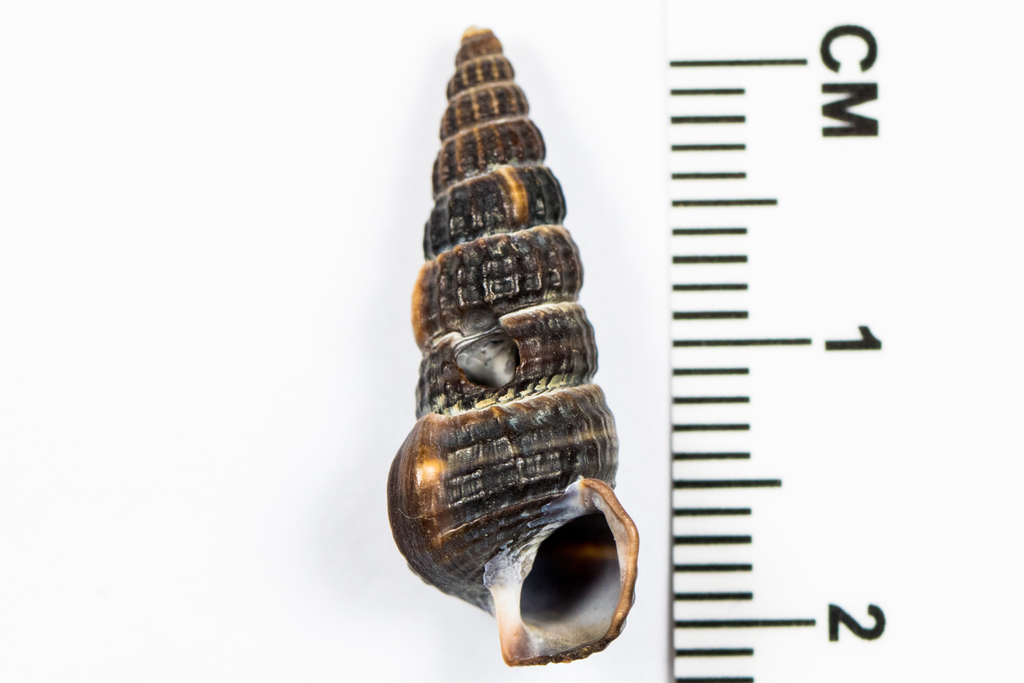 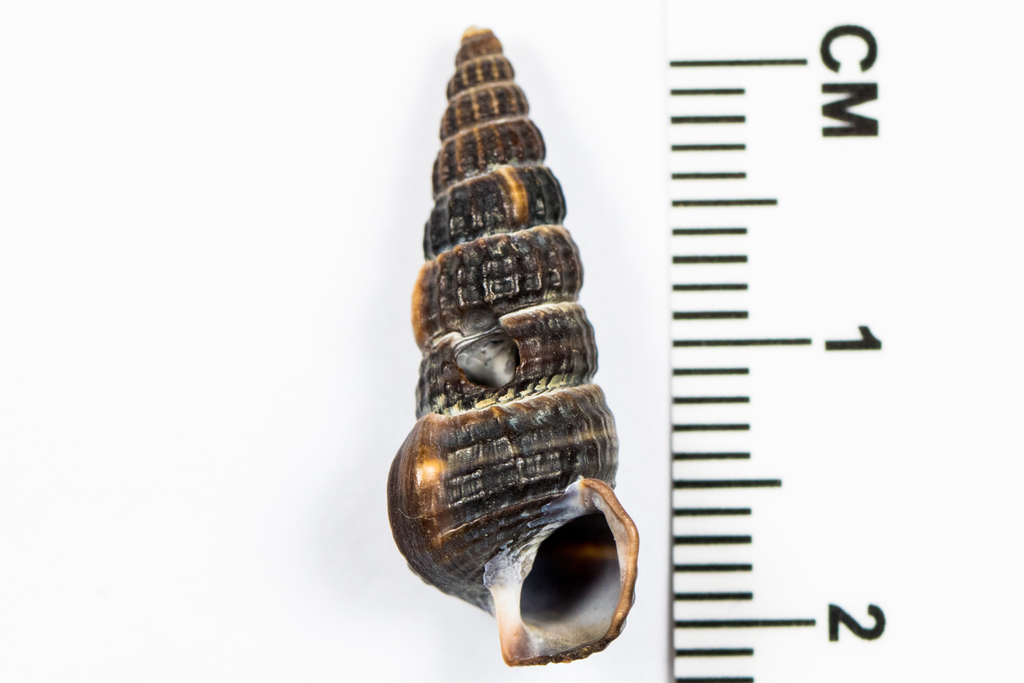 Cerithidea californica
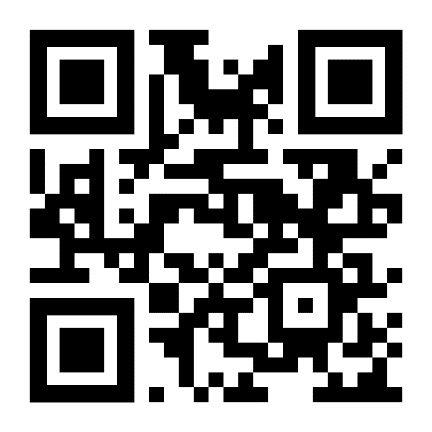 Kuris et al 2008, Nature Letters
Parasites comprise a substantial fraction of the biomass and production in the ecosystems
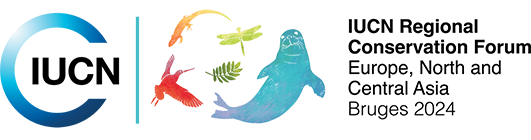 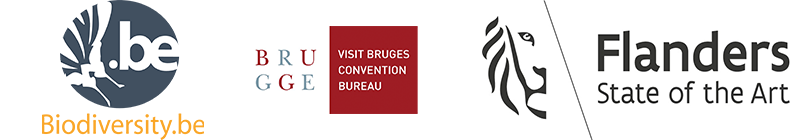 #RCF24ENCA
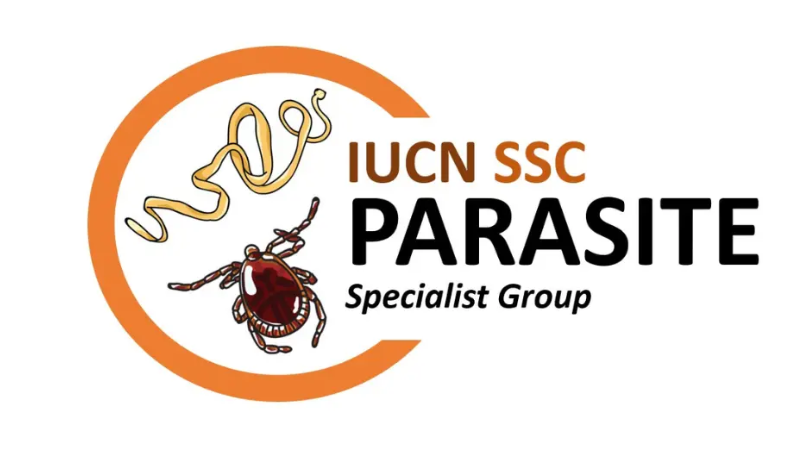 Parasites as tags for ecosystem health
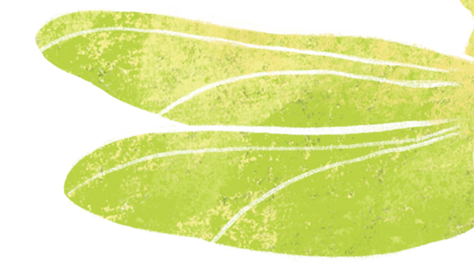 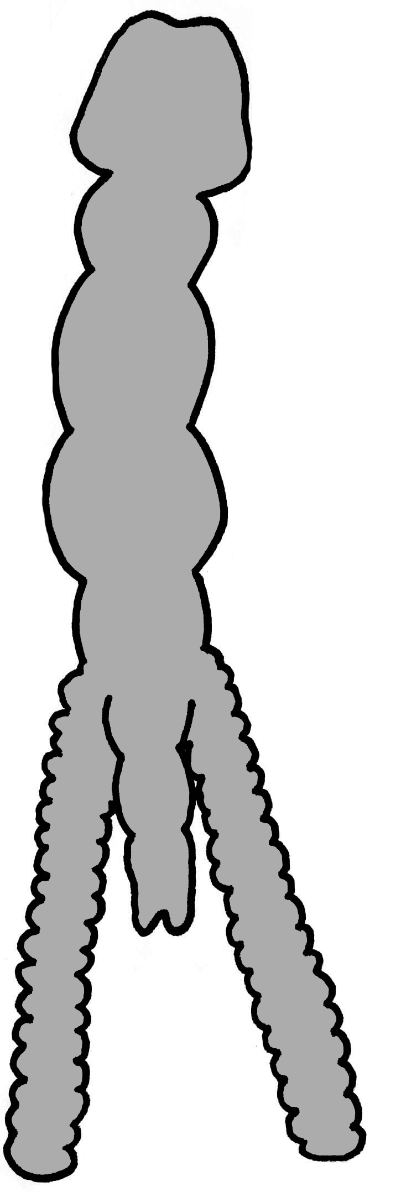 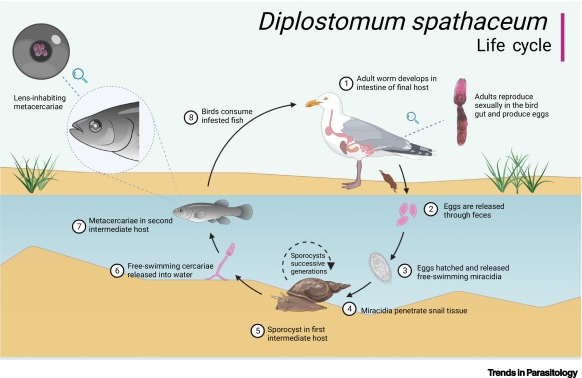 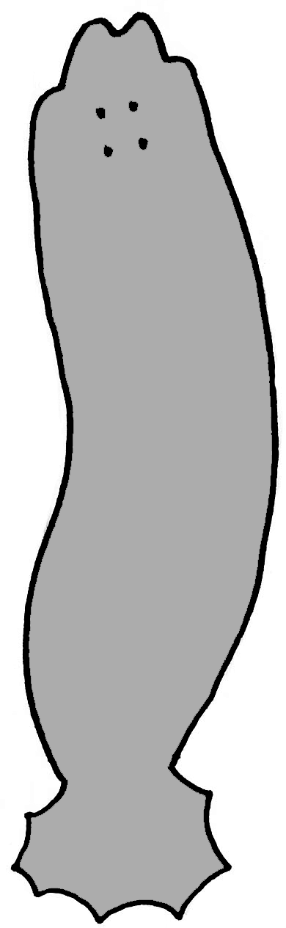 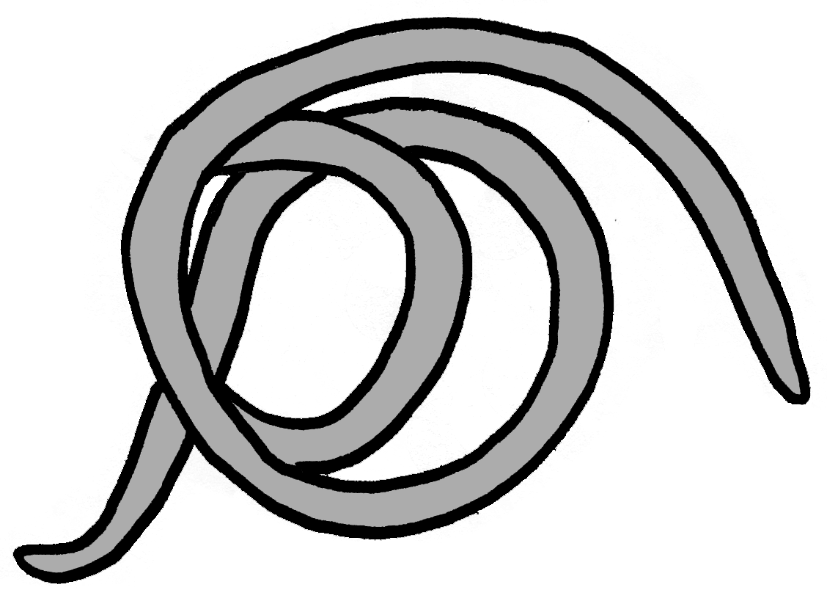 Life-cycle complexity as a tool for biodiversity monitoring
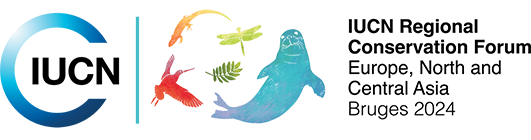 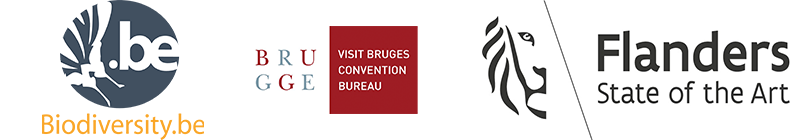 #RCF24ENCA
[Speaker Notes: By nature of dependencies on their hosts, parasites can reveal unseen/rarely detectable hosts as part of the ecosystem health monitoring and biodiversity status]
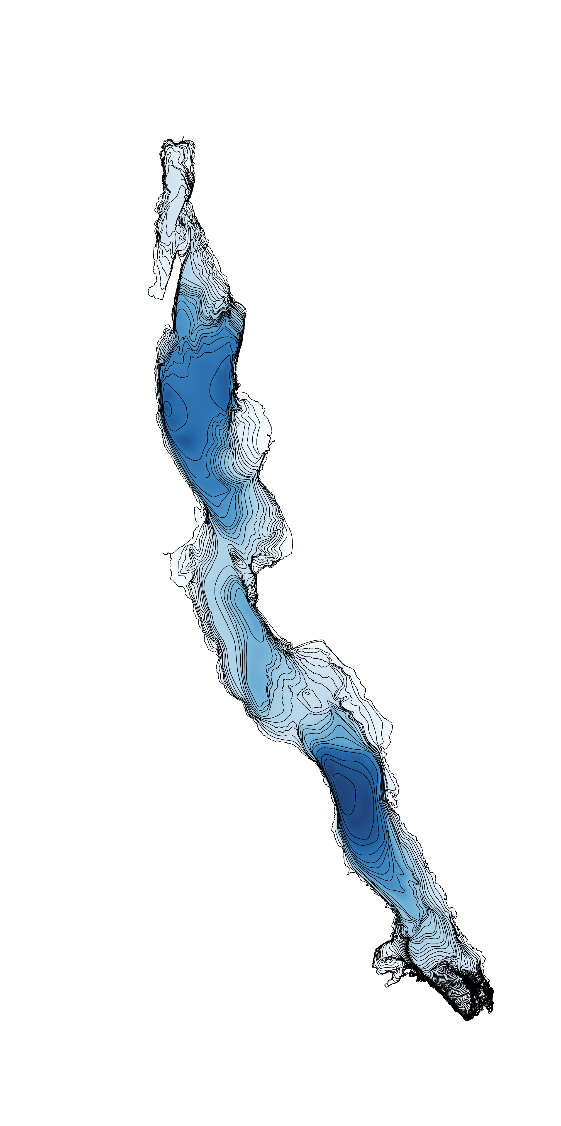 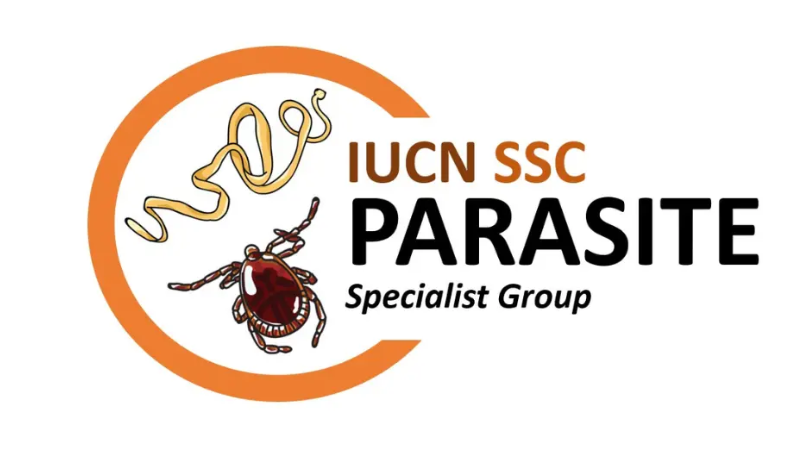 Parasites as tags for introduction pathways
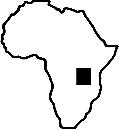 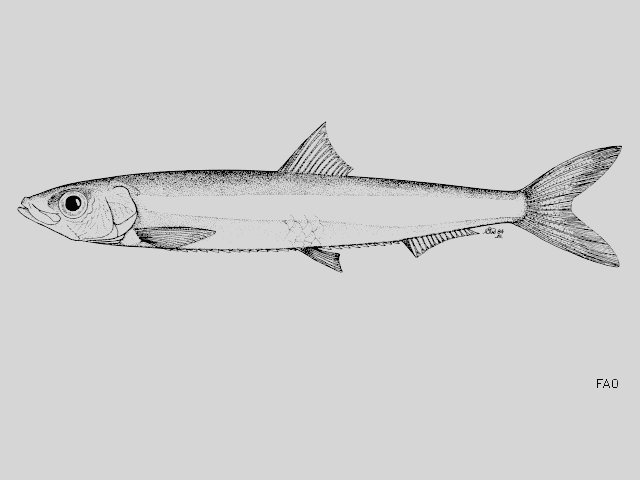 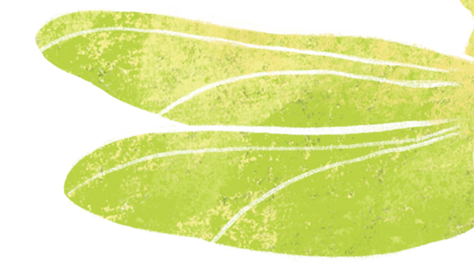 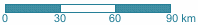 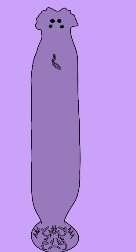 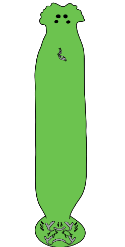 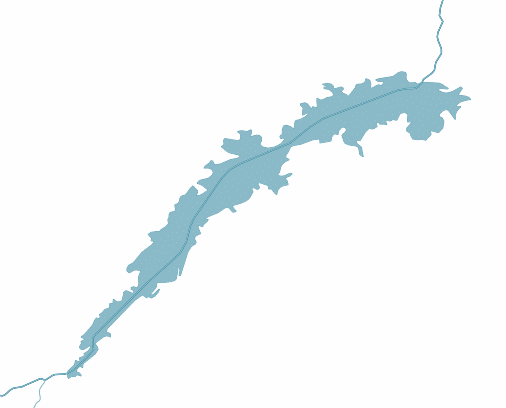 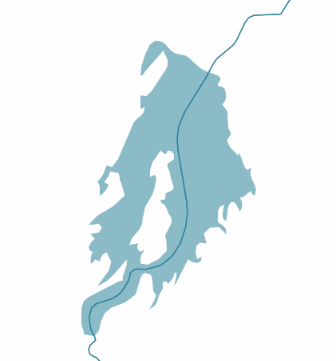 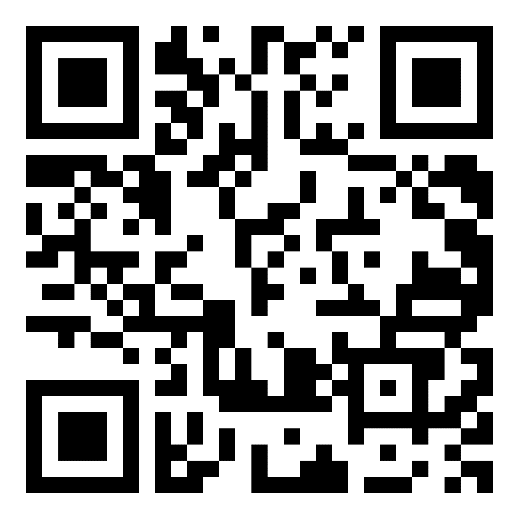 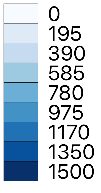 Kmentova et al 2019, Biol. Invasions
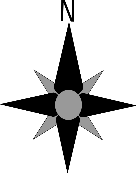 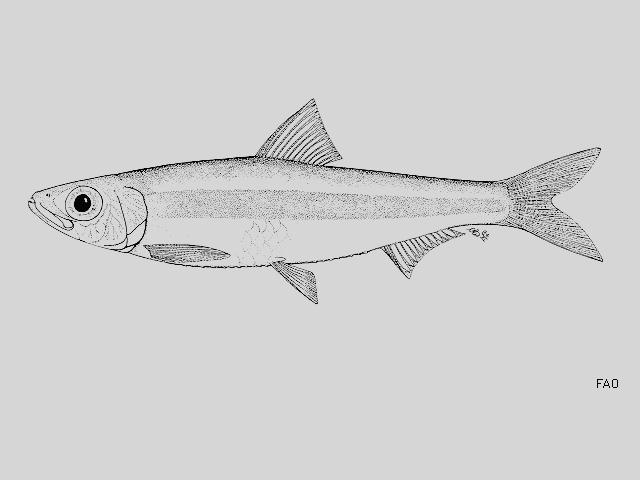 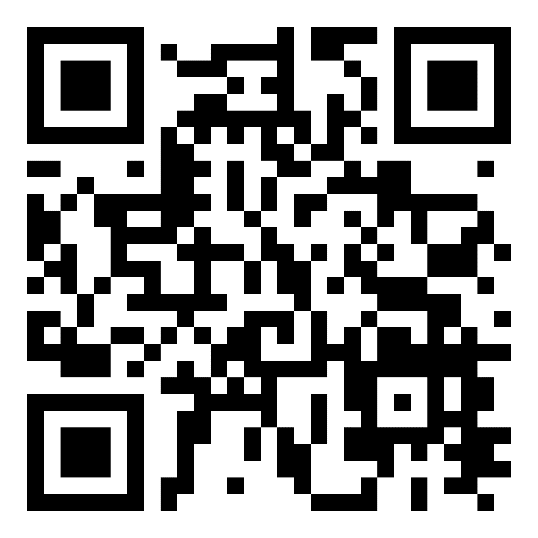 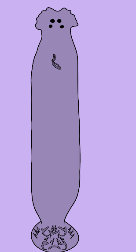 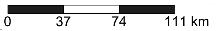 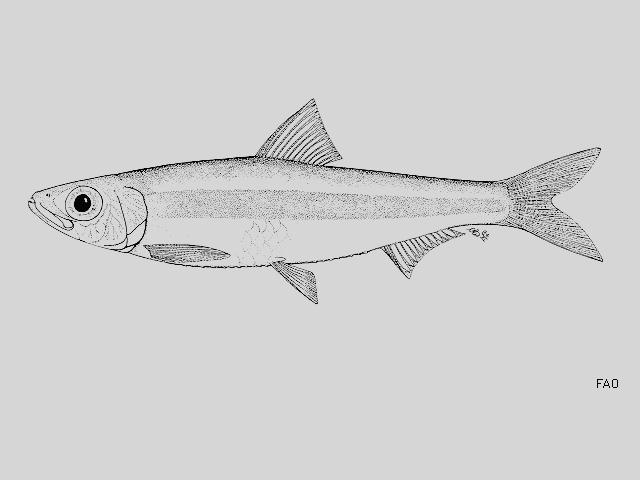 Kmentova et al 2024, Oikos
Population dynamics of parasites reveal introduction pathways of their hosts
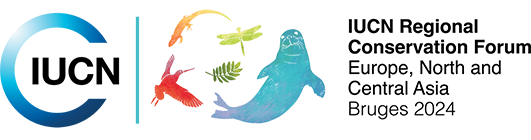 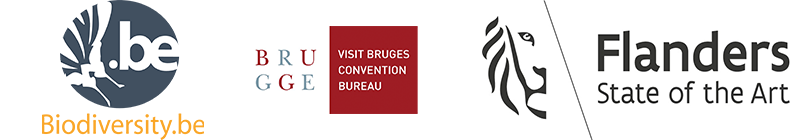 #RCF24ENCA
[Speaker Notes: By nature of dependencies on their hosts, parasites can reveal unseen/rarely detectable hosts as part of the ecosystem health monitoring and biodiversity status]
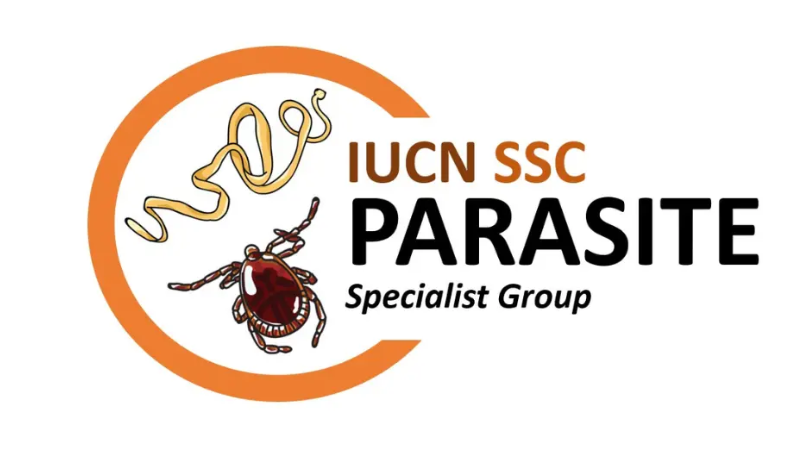 Parasites more threatened than their hosts
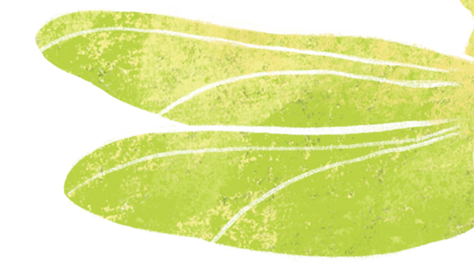 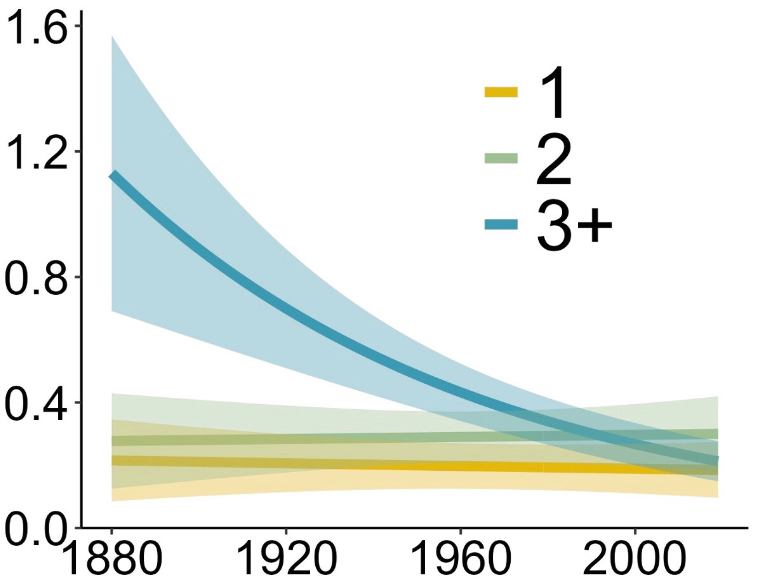 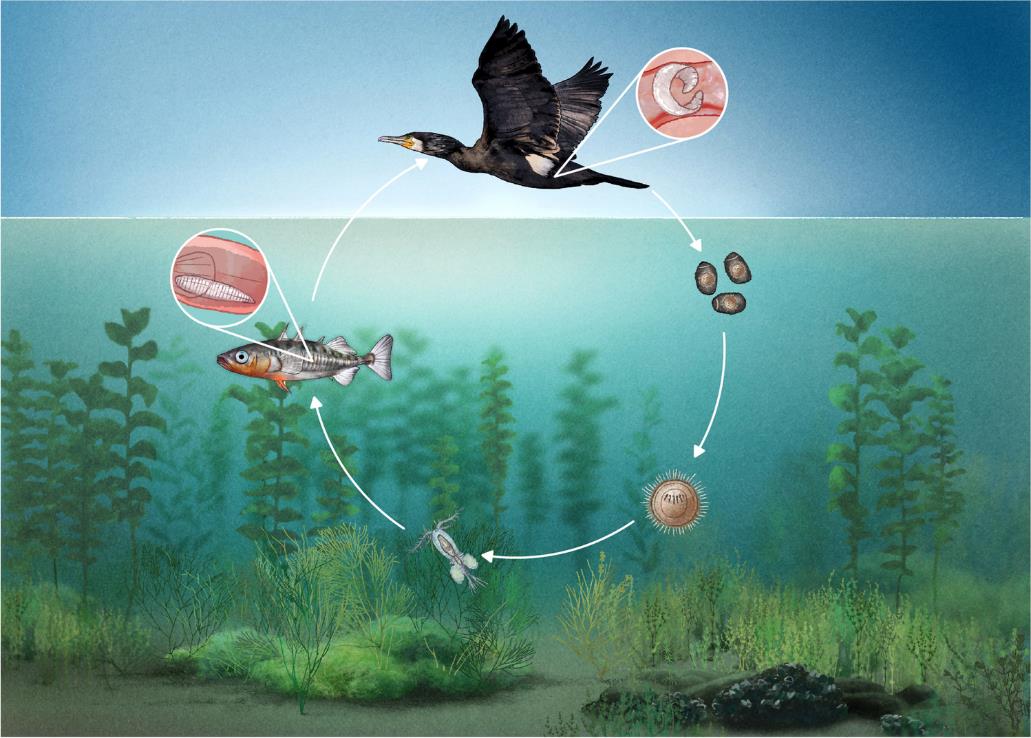 count
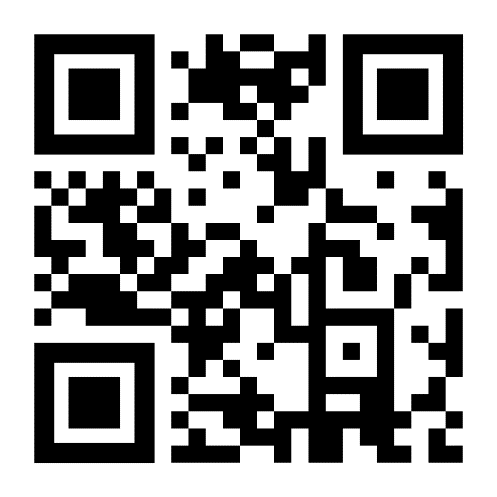 Baer et al 2022, Parasitol. Res.
Wood et al 2023, PNAS
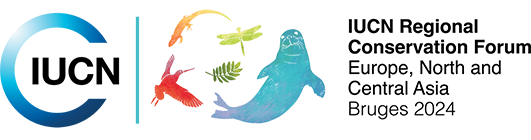 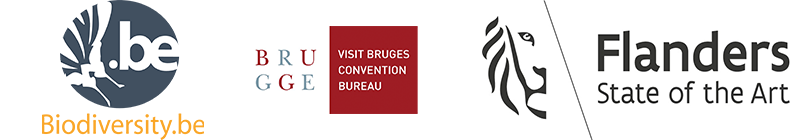 #RCF24ENCA
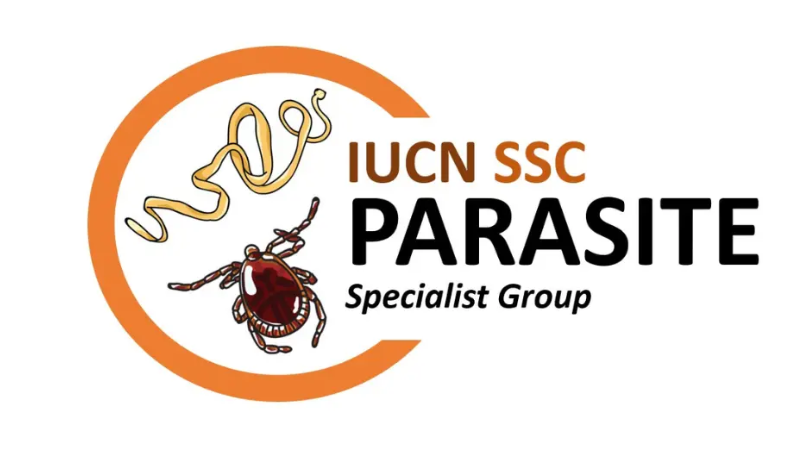 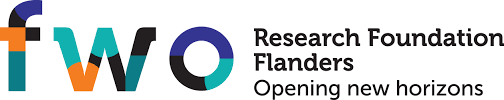 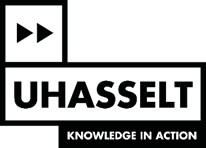 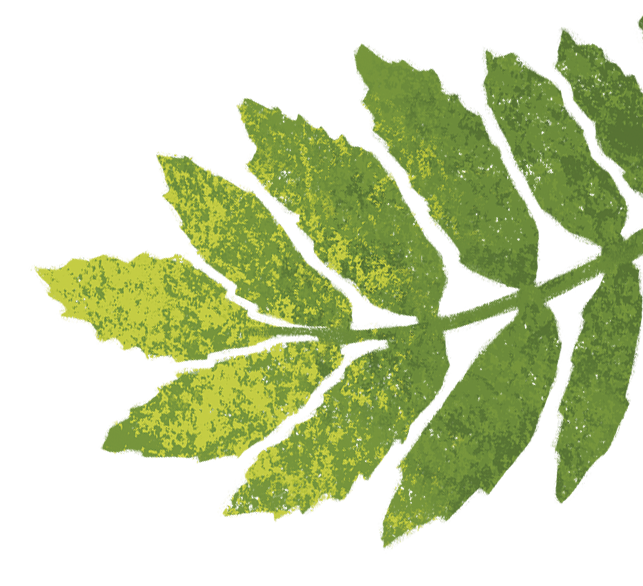 Thank you
@BiTE_UHasselt
@KmentovaNikol
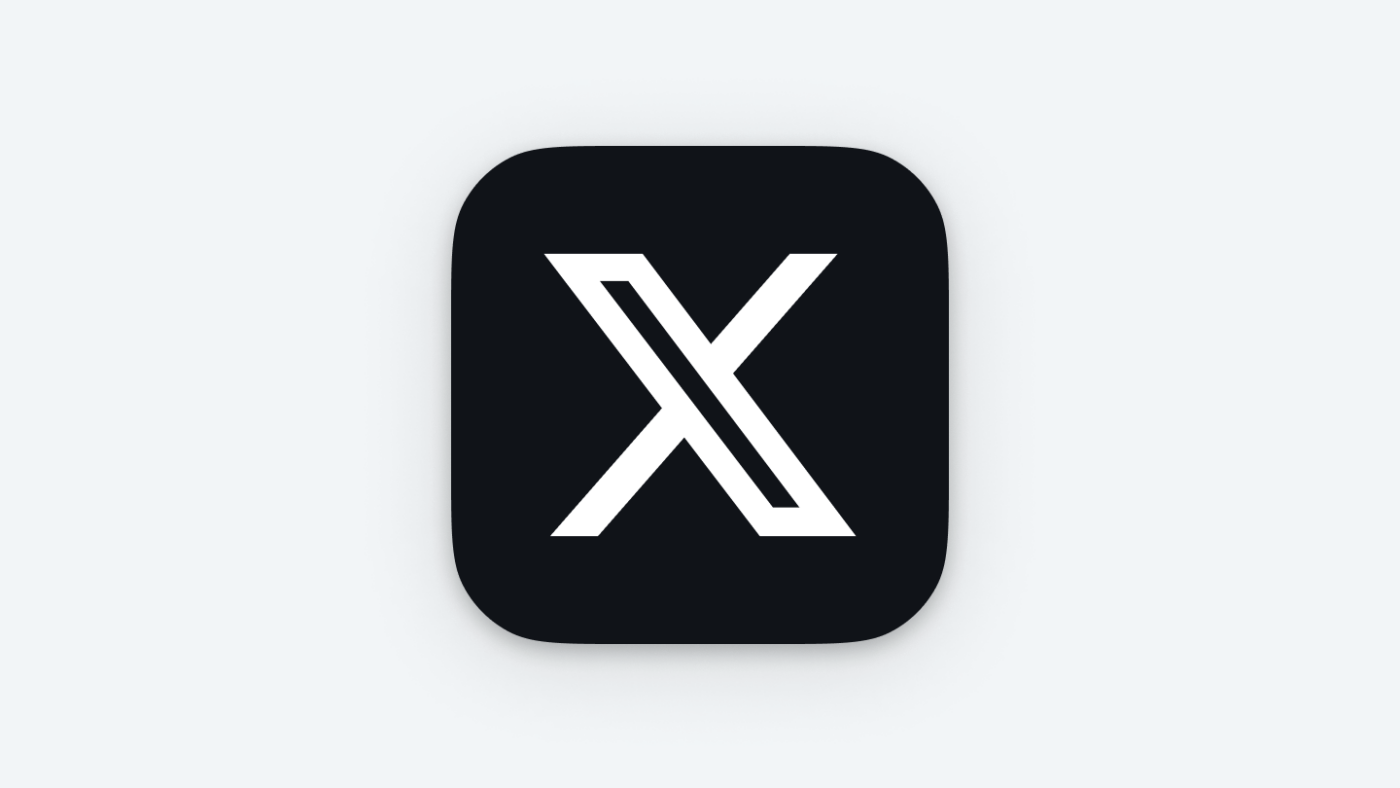 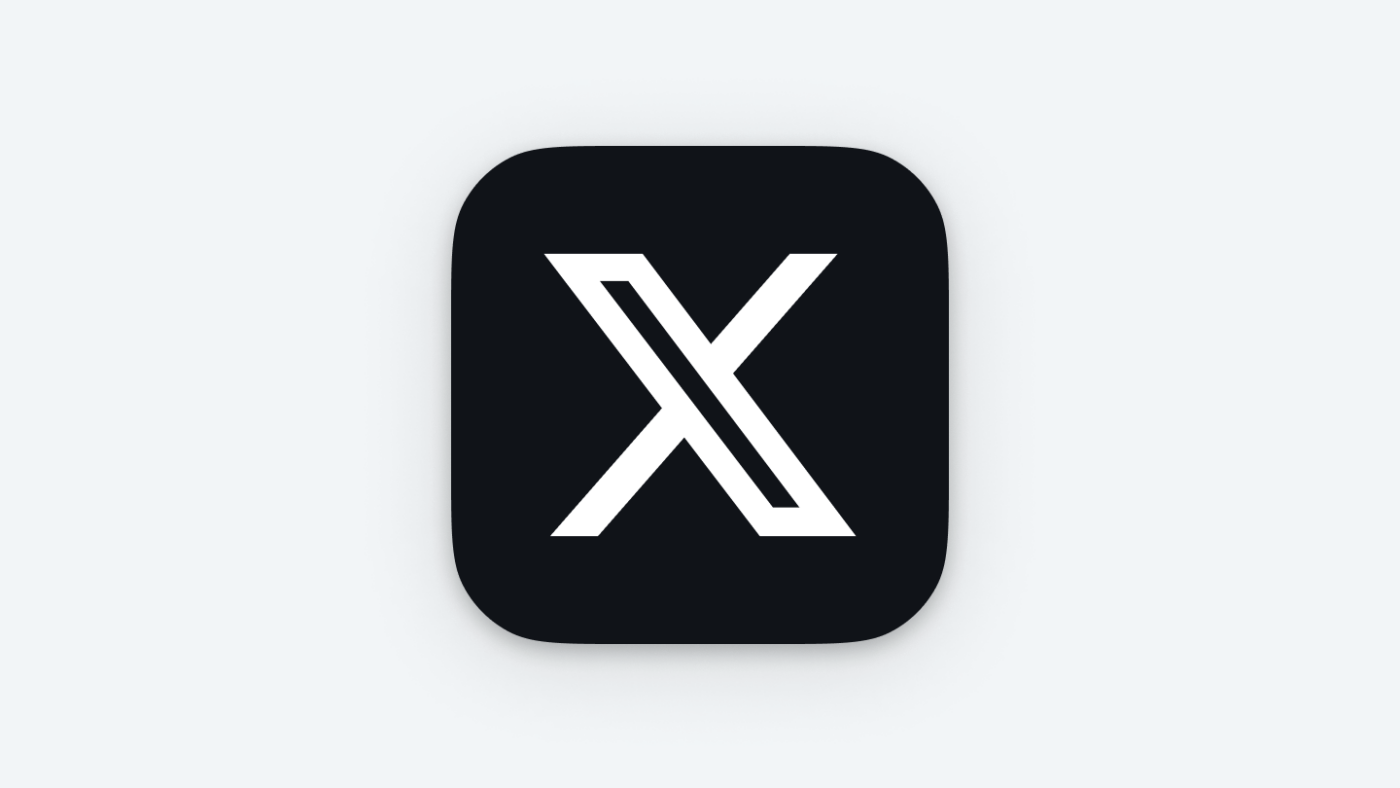 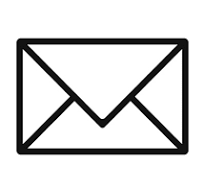 nikol.kmentova@uhasselt.be
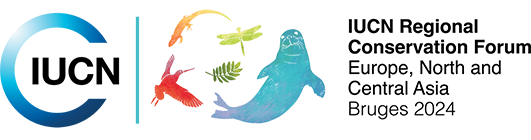 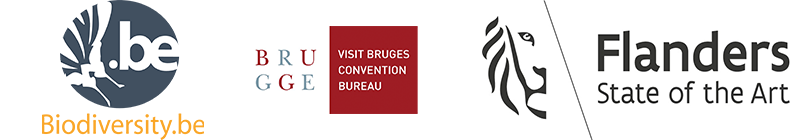 #RCF24ENCA